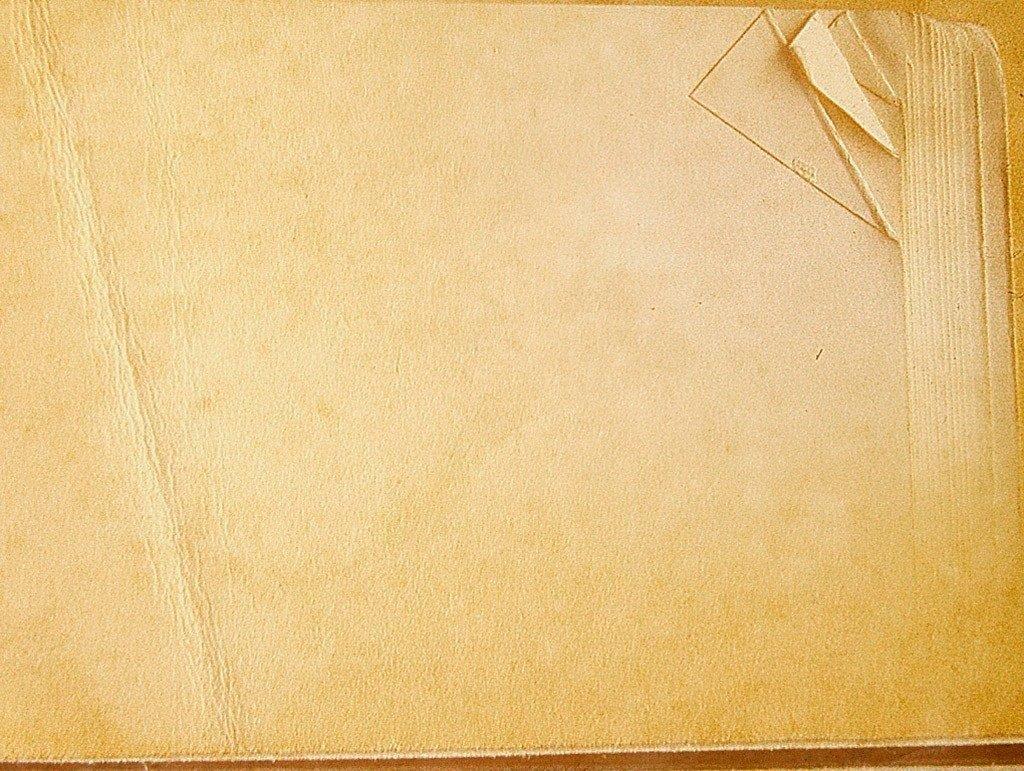 Искусство скифов античной эпохи
Выполнил уч-к 2 «А» класса
Курилкин Егор
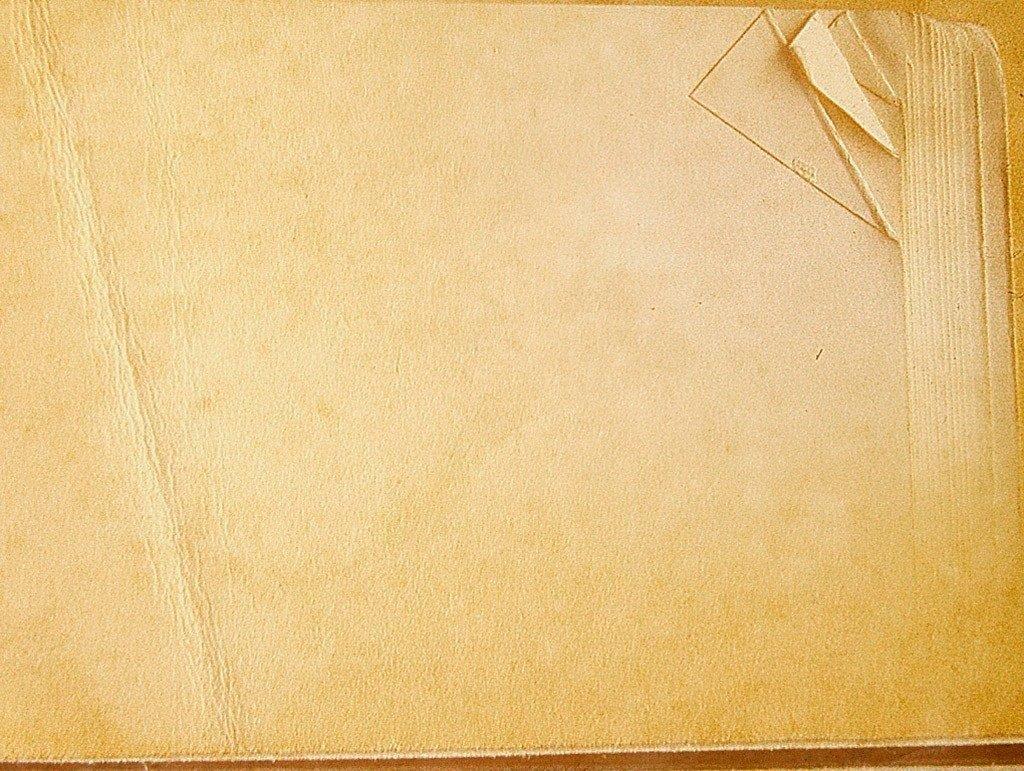 Этноним скифы, его упоминание, языу и происхождение
Скифы, как и другие близкородственные им народы, обитавшие в I тыс. до н.э. в евразийских степях, не имели своей письменности.
Имя скифов, известное нам, прежде всего, из сочинений греческих и латинских авторов, использовалось там в разных значениях. Зачастую древние писатели именовали скифами широкий круг народов, обитавших в ту эпоху на обширных пространствах евразийского степного пояса и обладавших во многом сходной культурой. Но тщательное изучение употребления этого имени в древних источниках свидетельствует, что сами себя именовали так лишь обитатели Северного Причерноморья и Приазовья или даже первоначально только одно племя, в первые века I тыс. до н.э. подчинившее себе прочее население этого региона и создавшее на этой основе мощный союз племен, позже переросший в раннегосударственное образование.
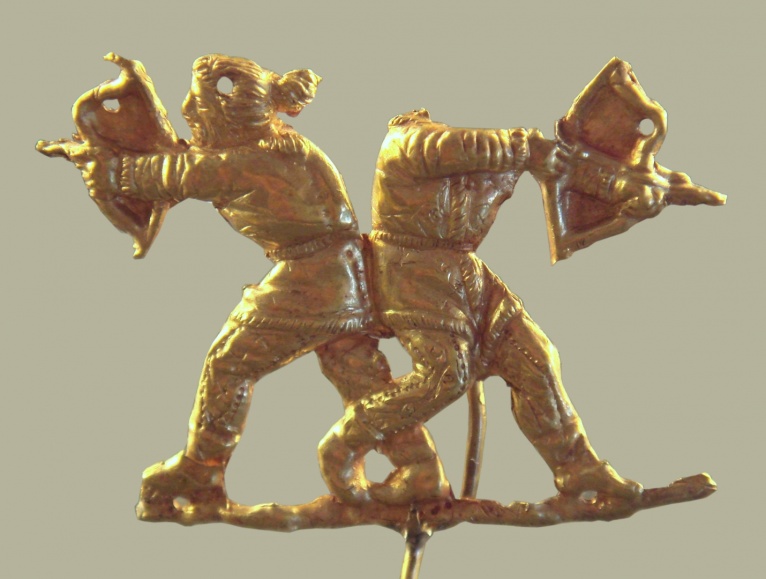 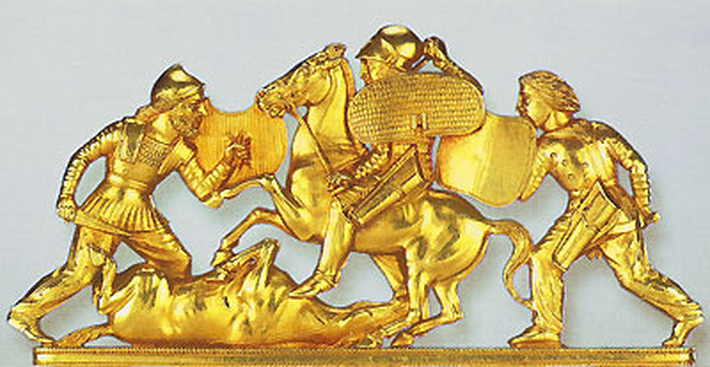 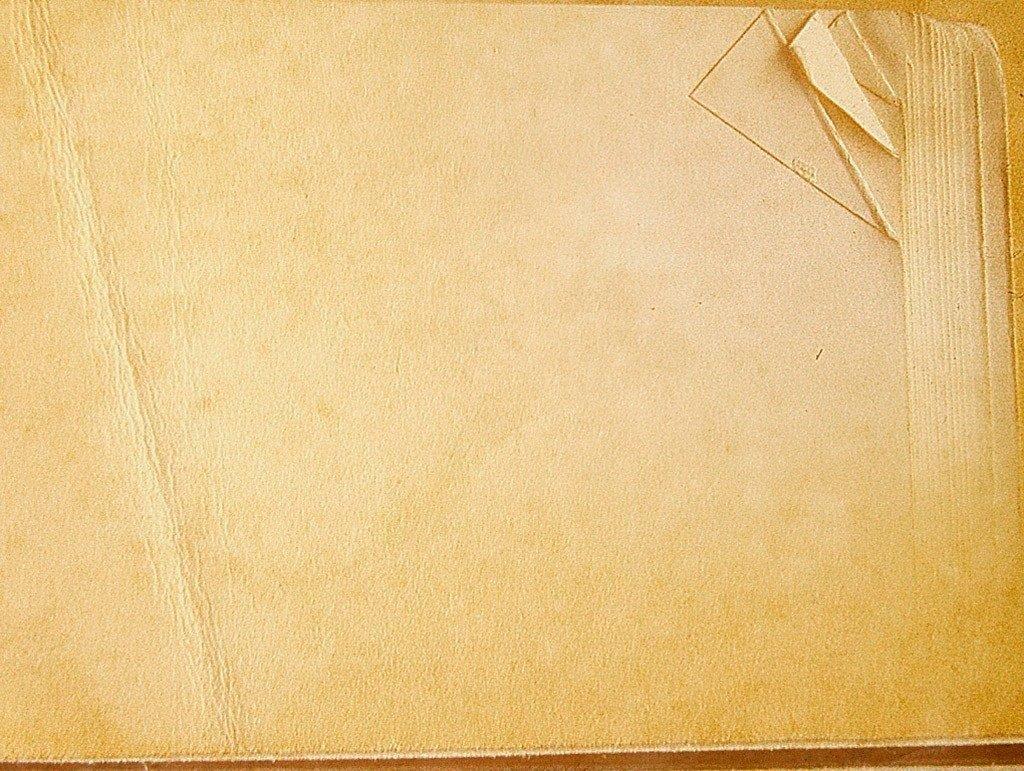 К сожалению, почти полностью отсутствуют данные о скифском языке. Все, чем располагают ученые, — некоторое число личных имен и географических названий, оставшихся в иноязычных текстах. Но и этих остатков оказалось достаточно, чтобы определить: скифский язык принадлежал к иранской группе, входящей в индоиранскую ветвь индоевропейской семьи языков. Этноязыковая принадлежность других народов евразийского степного пояса остается более гипотетичной, но кое-какие данные имеются и на этот счет. Так, о савроматах — ближайших восточных соседях скифов — Геродот сообщает, что они якобы произошли от браков скифских юношей с амазонками и говорят на скифском языке, но «издревле испорченном». Иными словами, язык савроматов по существу диалект скифского.
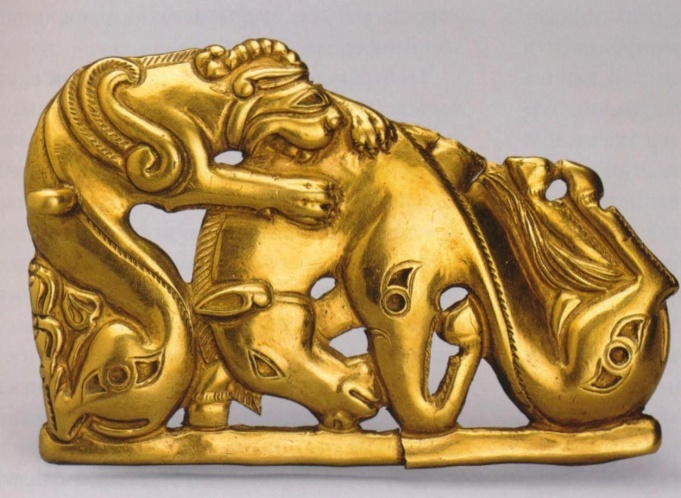 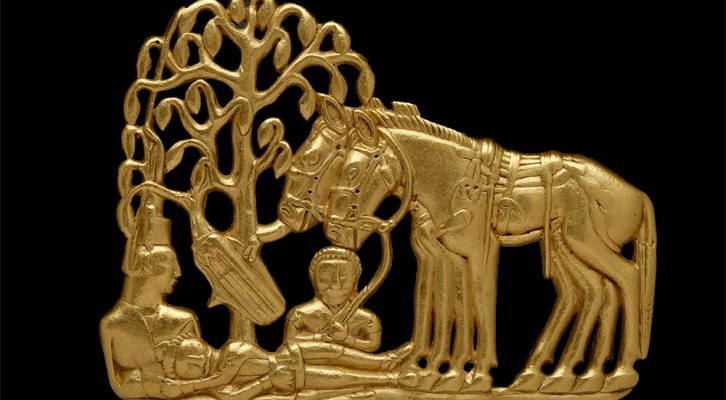 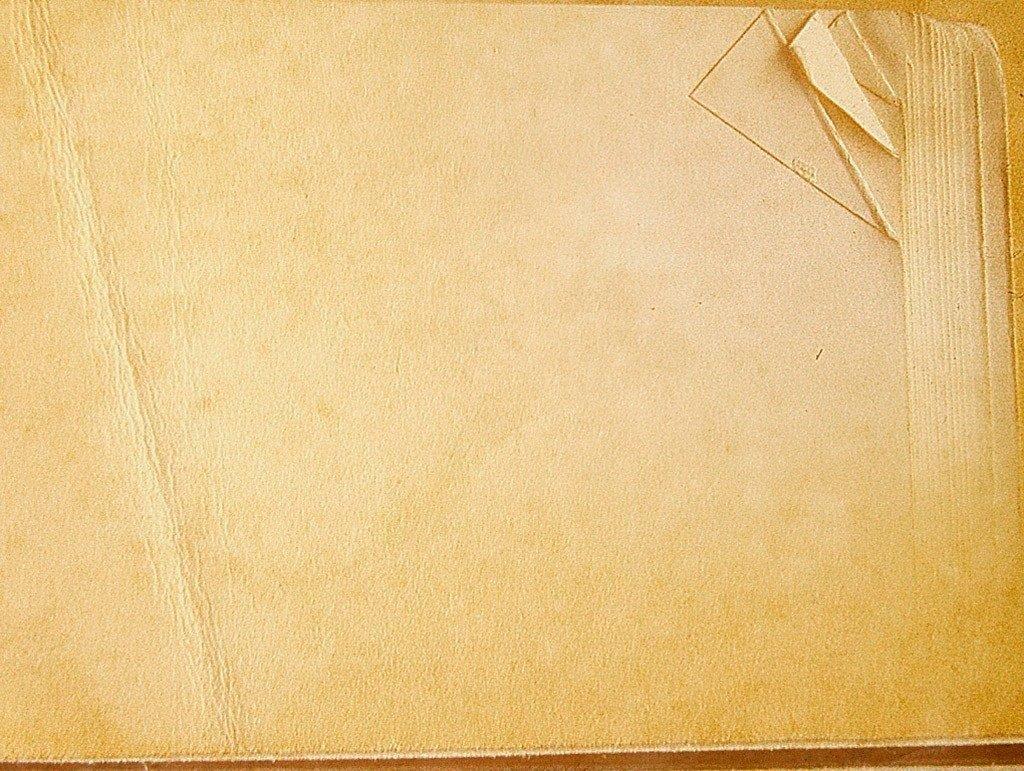 Скорее всего прародина скифов находилась не восточнее бассейна Волги (в некоторых древних источниках она именуется Ра, может быть, это и есть Аракс?) или, в крайнем случае, Урала.
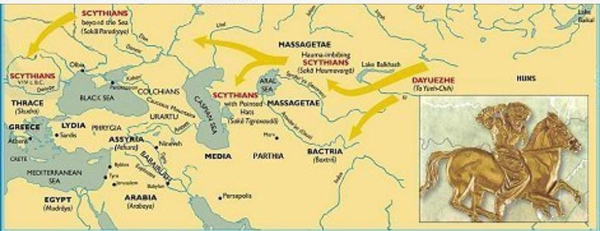 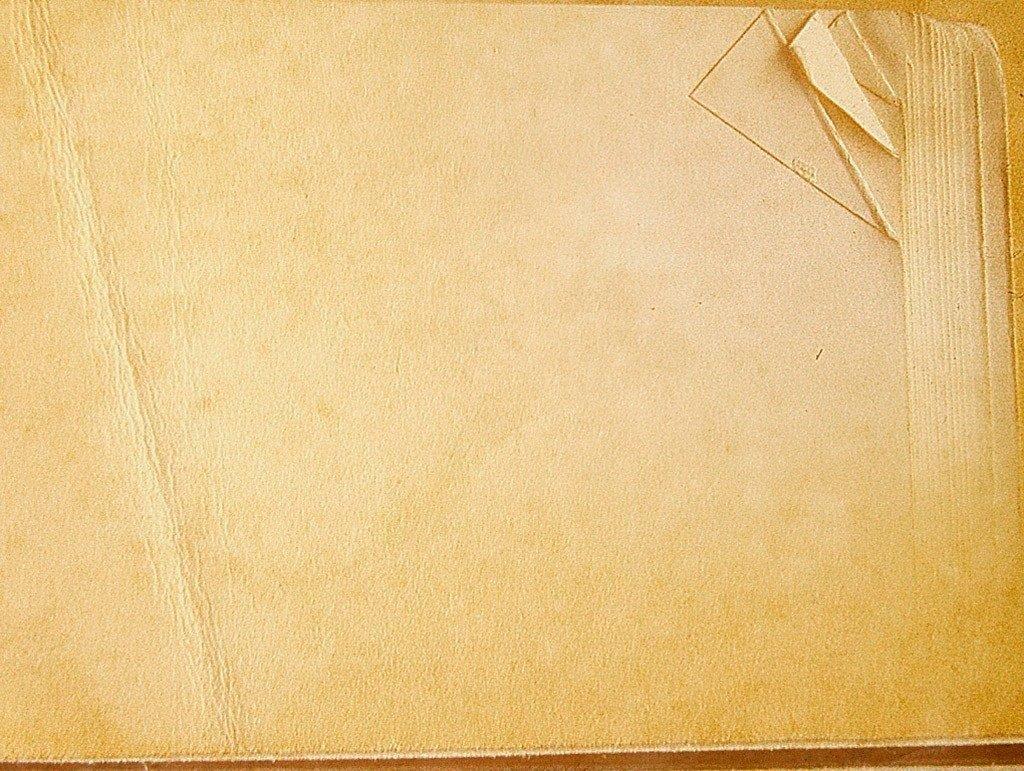 СКИФСКАЯ КУЛЬТУРА
По не вполне еще понятным исследователям причинам наибольшую популярность в Скифии приобрели различные изображения животных, послужившие основой для формирования знаменитого скифского звериного стиля — наиболее интересного и самобытного элемента скифской культуры. Для этого искусства характерно воплощение строго определенных образов — по преимуществу копытных животных, прежде всего оленей, а также кошачьих хищников и птиц, — изображаемых в нескольких каноничных позах.
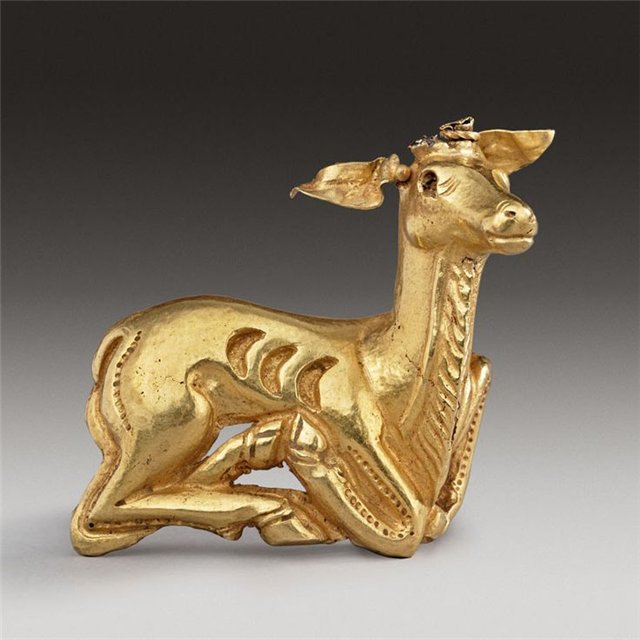 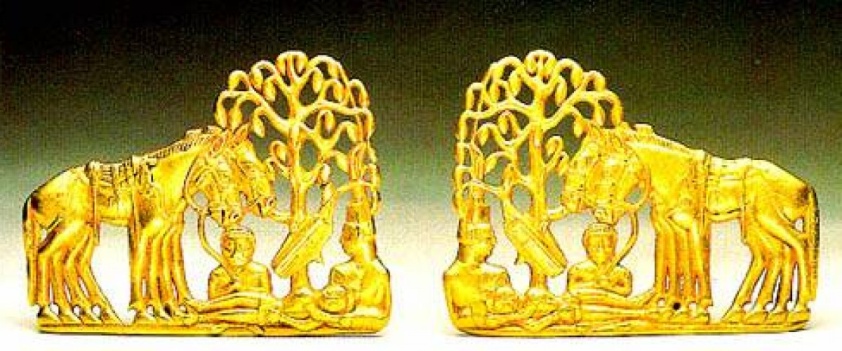 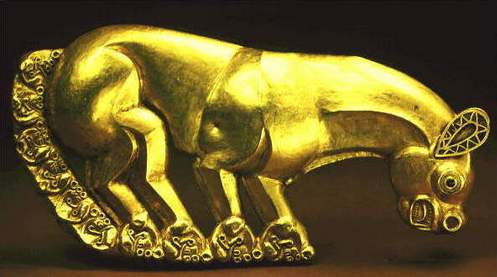 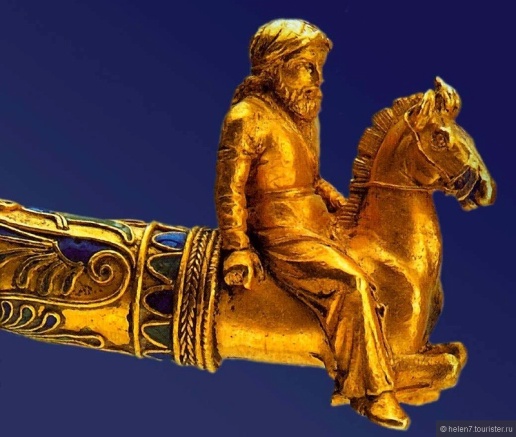 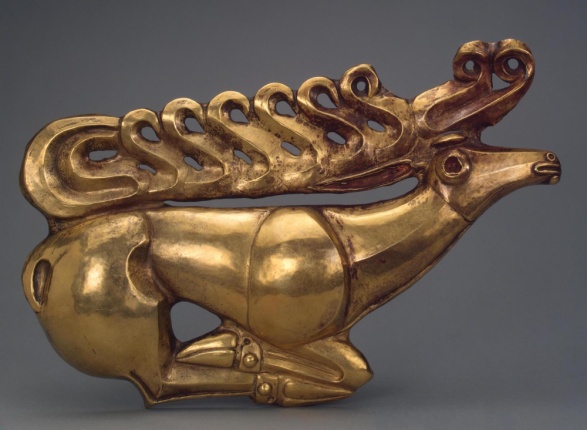 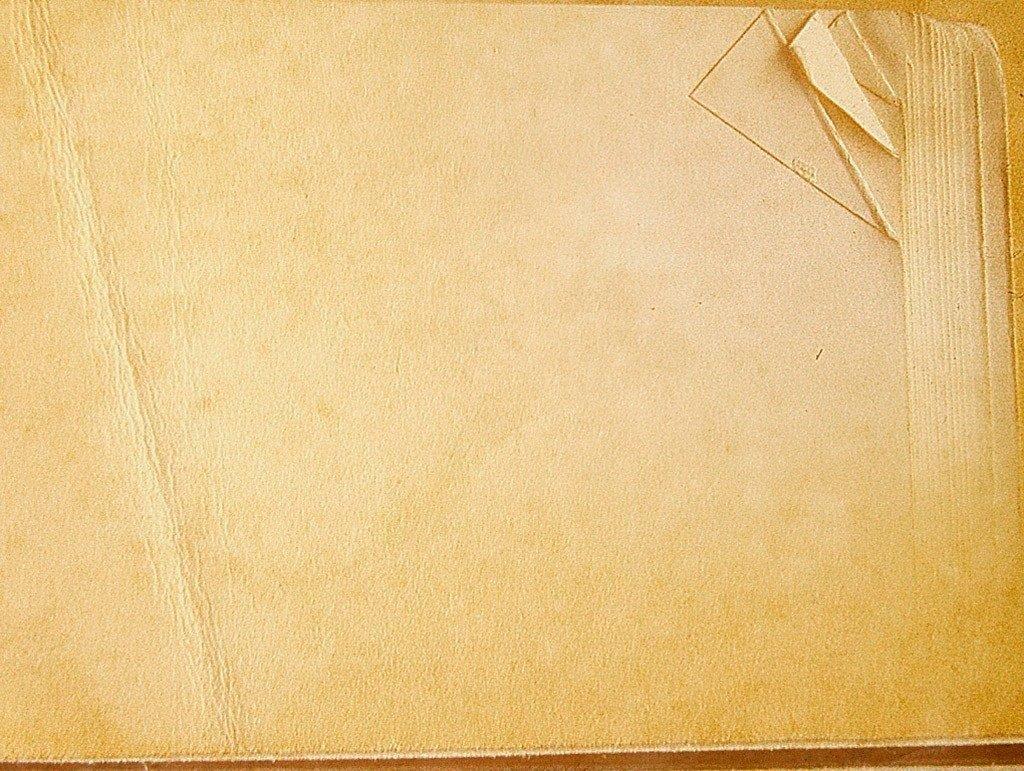 Фольклор любого народа отражает важнейшие аспекты истории его культуры, и его исследование чрезвычайно важно. Фольклор же скифов почти бесследно утрачен, и представления о нем можно составить лишь по скудным инокультурным его пересказам.
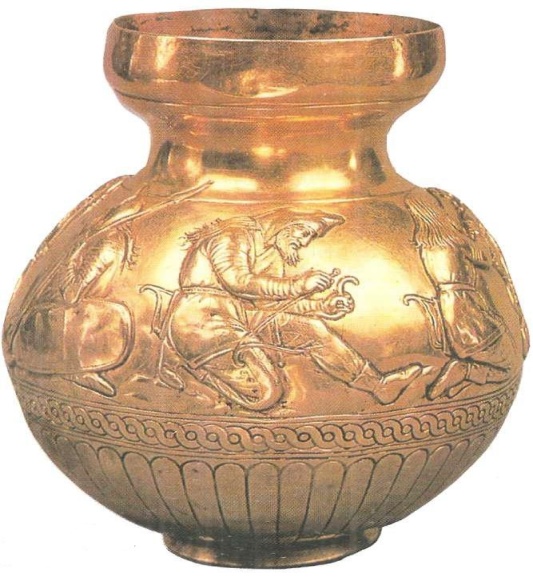 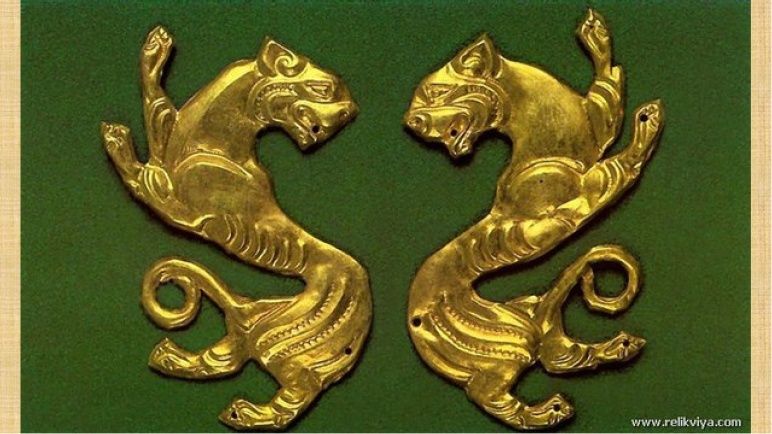 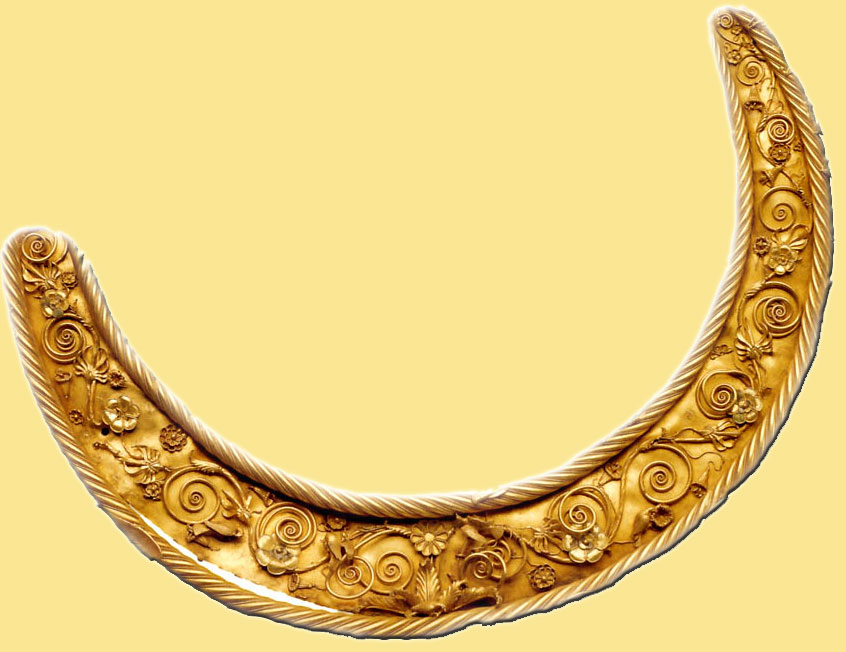 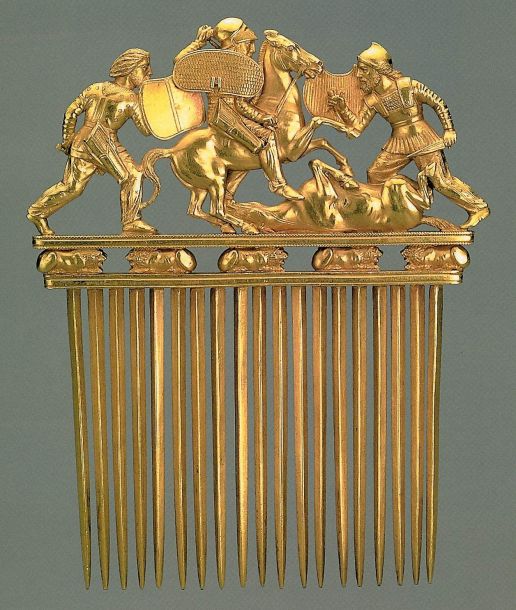 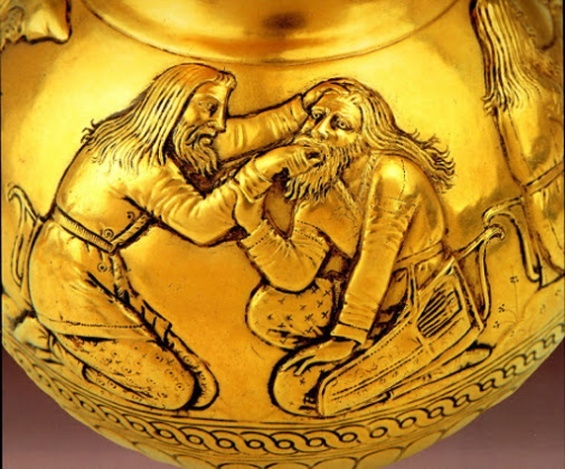 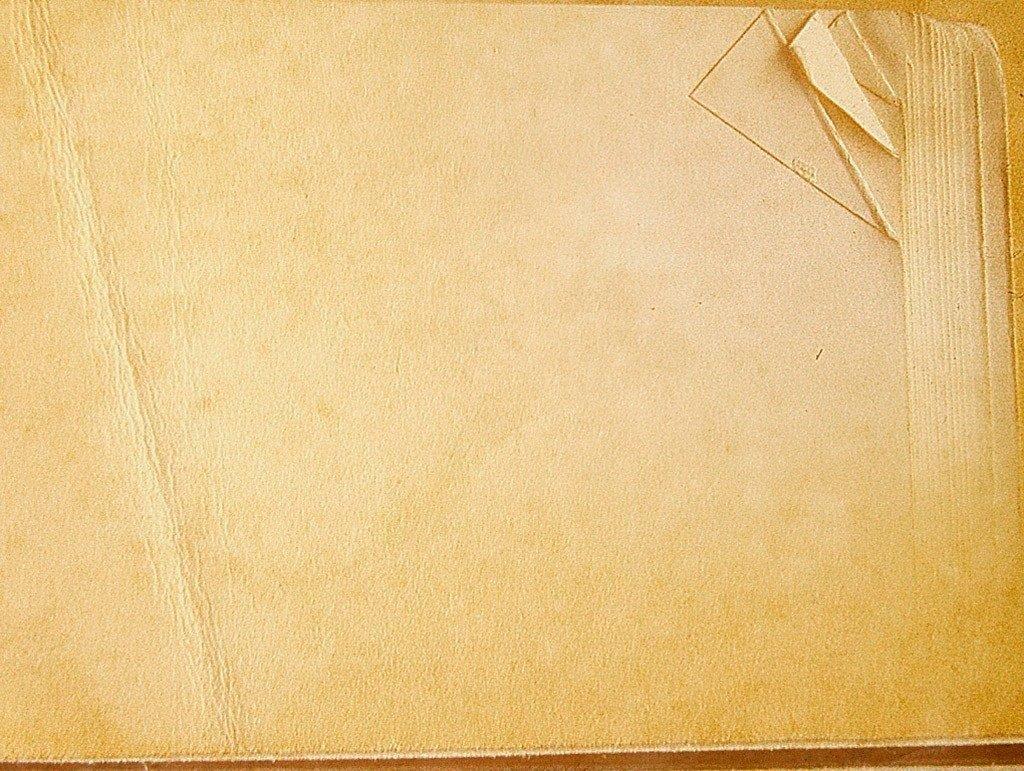 После отражения персидского нашествия для Скифии наступает почти двухсотлетний период расцвета. Именно к этому времени относится абсолютное большинство исследованных археологами скифских памятников. Это по преимуществу погребальные курганы. 
Набор инвентаря в скифских могилах достаточно традиционен, хотя в аристократических курганах он, конечно, неизмеримо богаче, чем в рядовых. В мужских погребениях это прежде всего предметы вооружения. 
Значительно разнообразнее набор предметов, находимых в погребениях знати. Основные категории вещей здесь те же самые, но типы их многообразнее, а убранство— богаче. Ножны акинаков и гориты — футляры для лука и стрел — часто украшены золотыми пластинами, снабженными ритуально-мифологическими изображениями. Пышно украшен золотыми накладками и ритуальный женский головной убор.
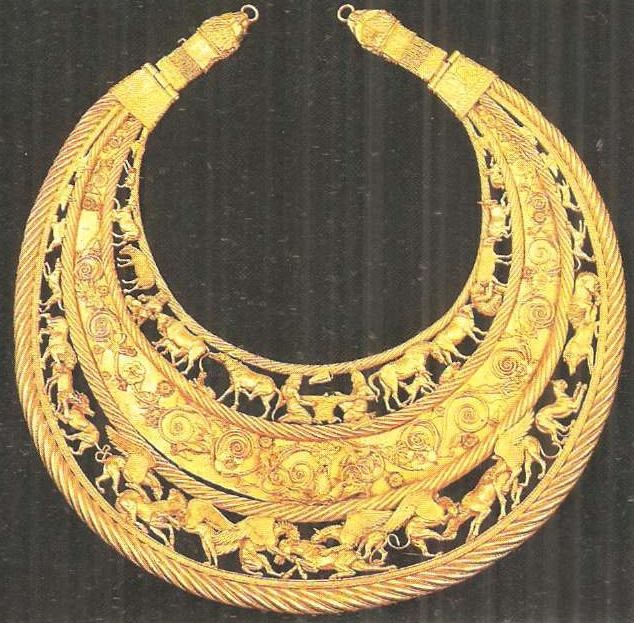 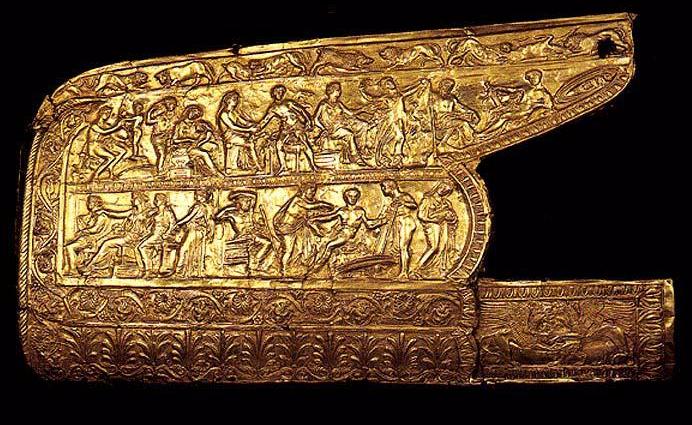 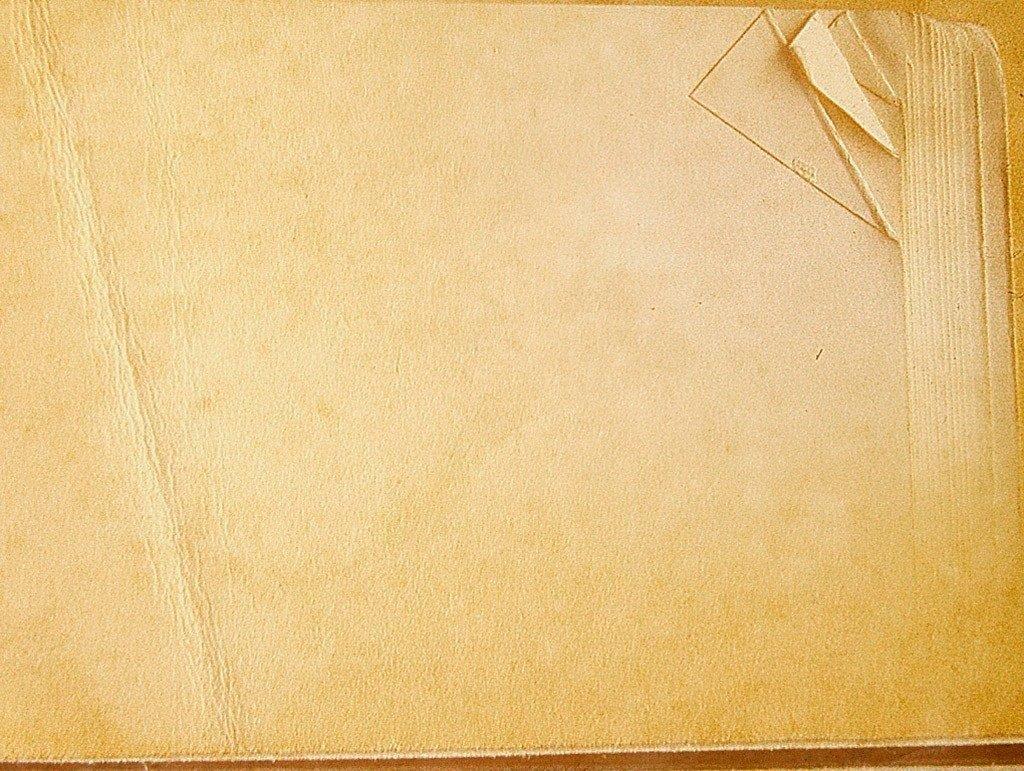 Культура меотов – соседей скифов в приазовье

Обитателями этого региона в I тыс. до н.э. были племена меотов, которые относятся к иберо-кавказской языковой семье. Первые упоминания о меотах античными авторами датируются VI в. до н.э. Судя по Геродоту, Страбону, многочисленным эпиграфическим памятникам Боспорского царства, эти племена обитали в Восточном Приазовье и на Кубани.
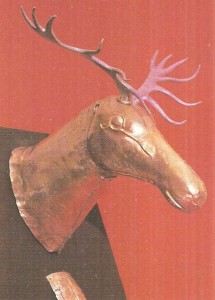 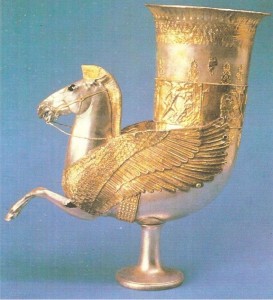 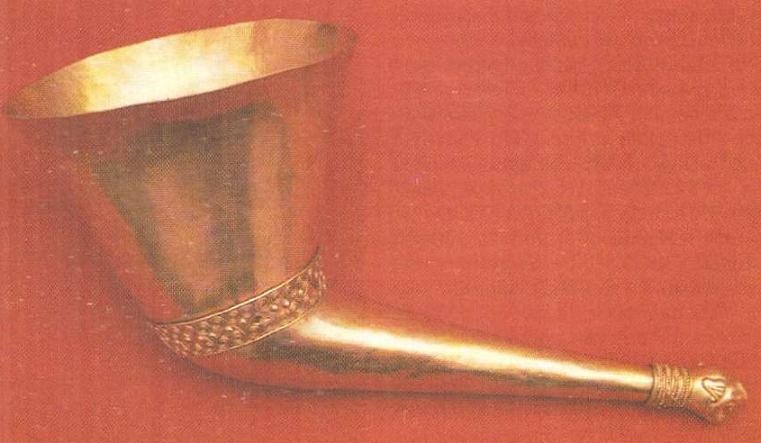 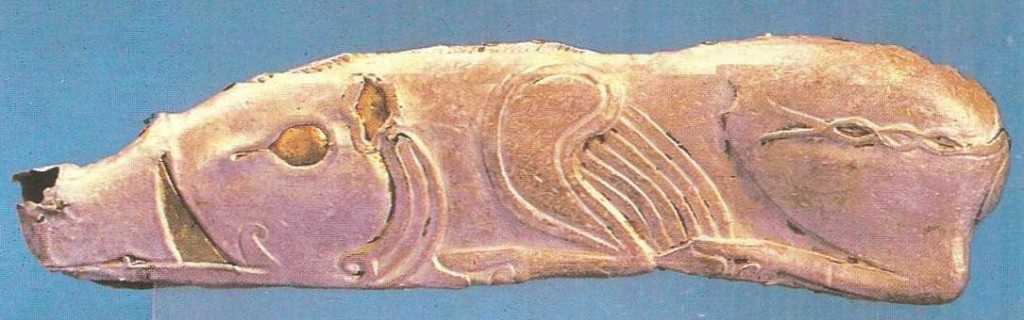 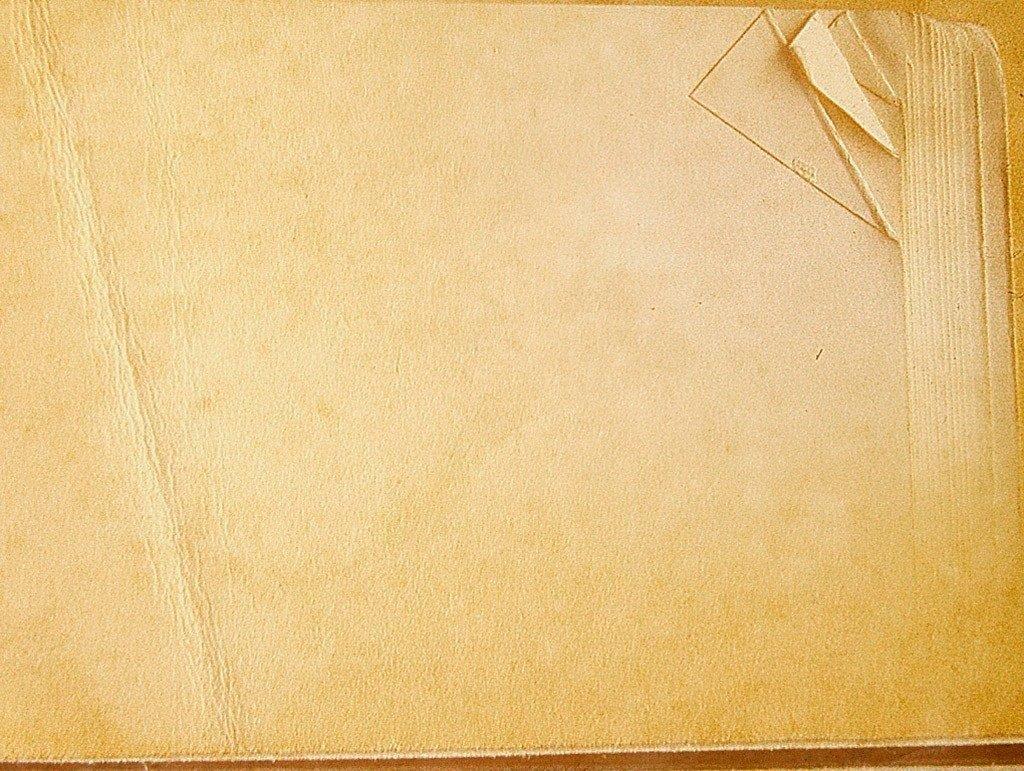 Наследие скифов
Ни один из древних народов не уходит с исторической сцены бесследно. Его культурное наследие переходит к его преемникам. Самый ощутимый скифский пласт отложился в нартском эпосе, бытующем у разных народов Северного Кавказа. Среди этих народов, конечно, следует прежде всего назвать осетин — ираноязычный народ, родственный если не самим скифам, то племенам скифского круга. Ныне нартский эпос — достояние самых различных кавказских народов, и в каждой его версии можно выявить элементы, восходящие к эпохе скифов — народа, жившего на земле в далеком прошлом, но оставившего в истории мировой культуры заметный и самобытный след.
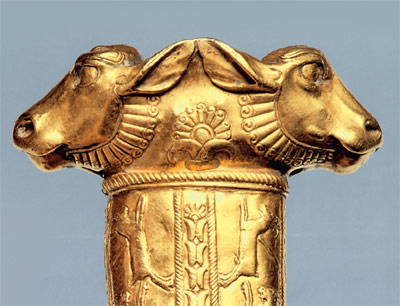 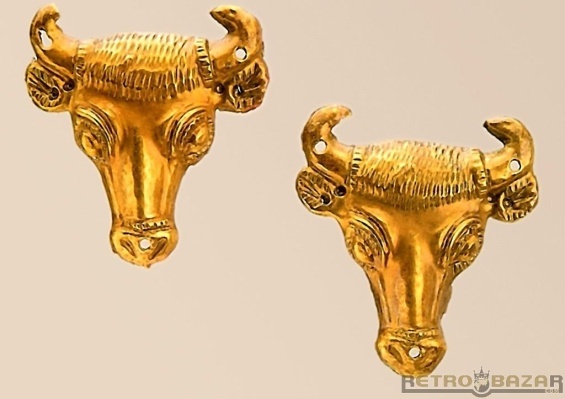 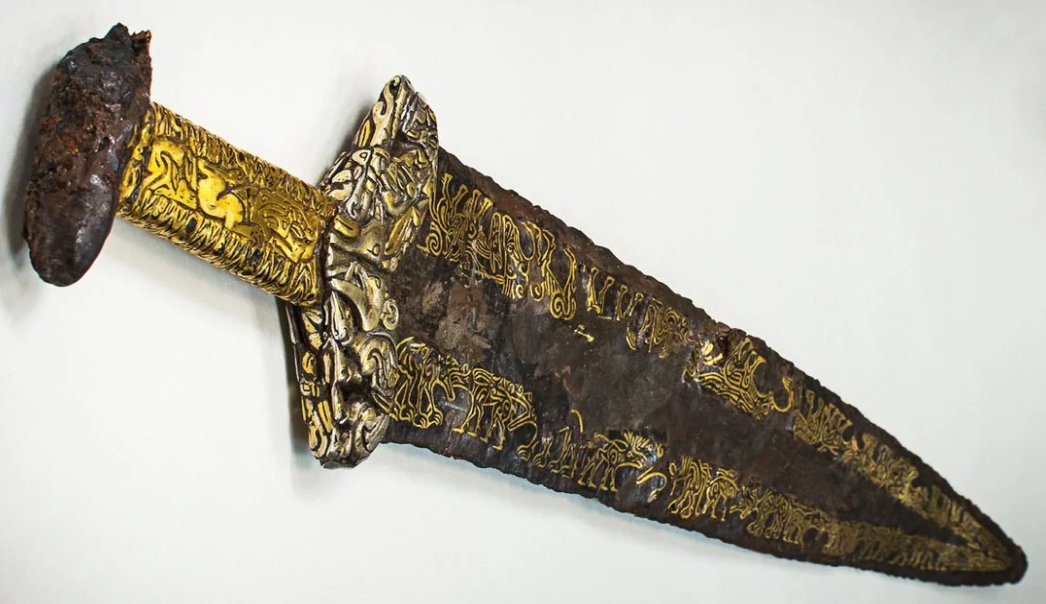 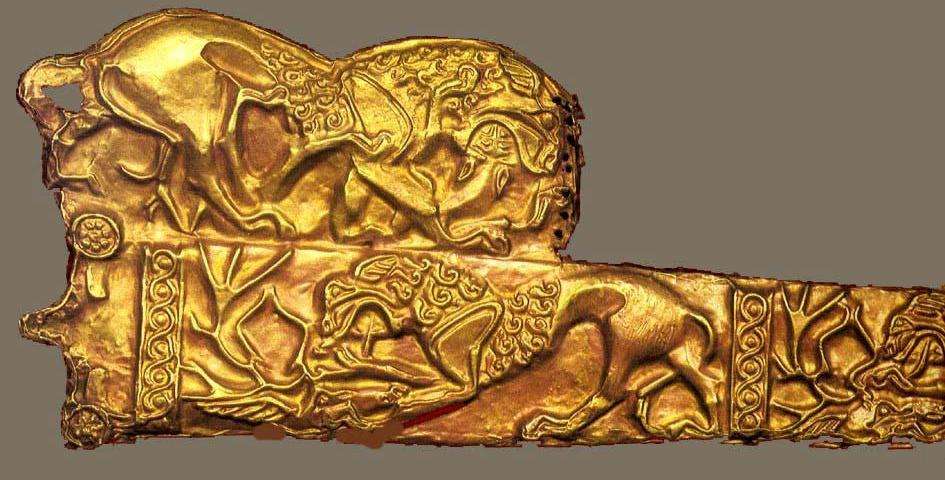 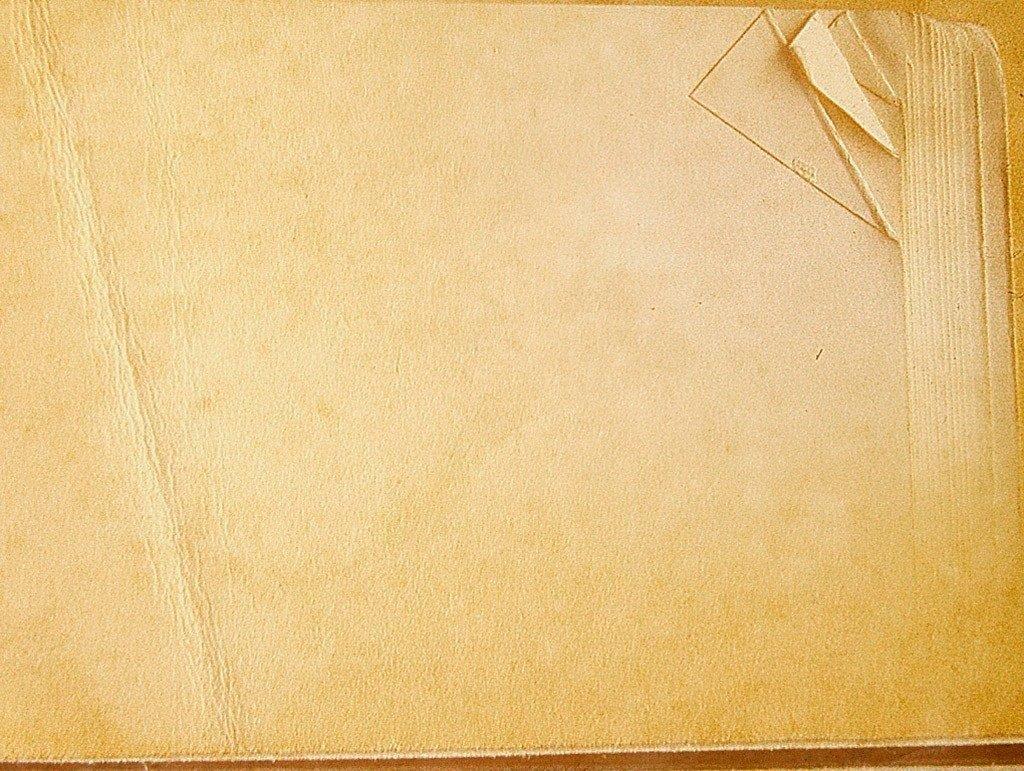 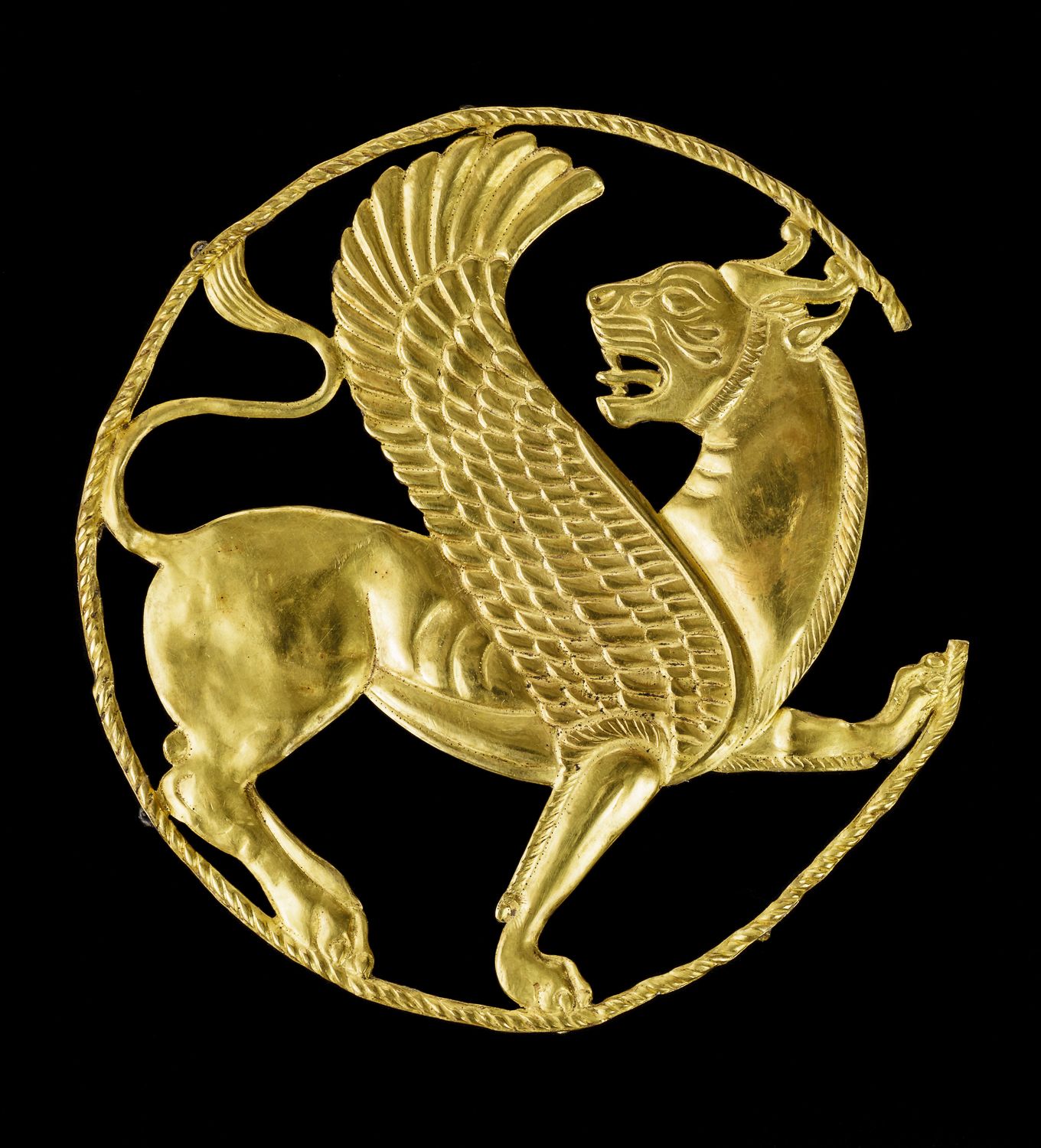